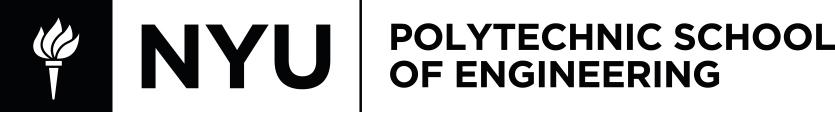 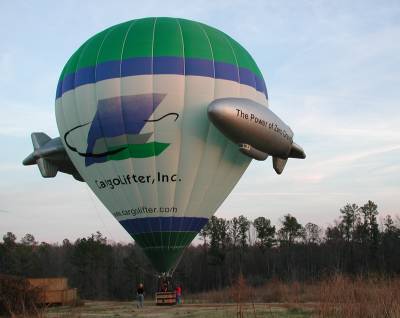 Hot Air Balloon Competition
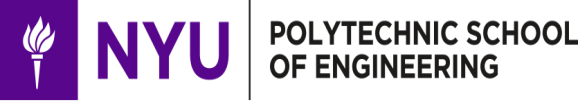 [Speaker Notes: L.Mexhitaj 2009]
Overview
Objective
Background
Materials
Procedure
Report / Presentation
Closing
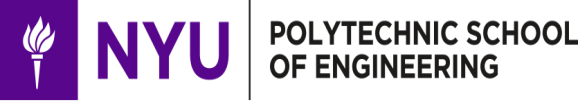 Objectives
Demonstrate basic principles of buoyancy and thermodynamics

Use concept of minimal design
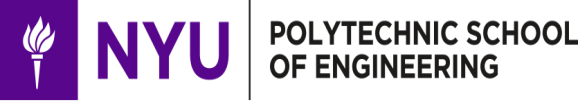 Hot Air Balloon Principles - Buoyancy
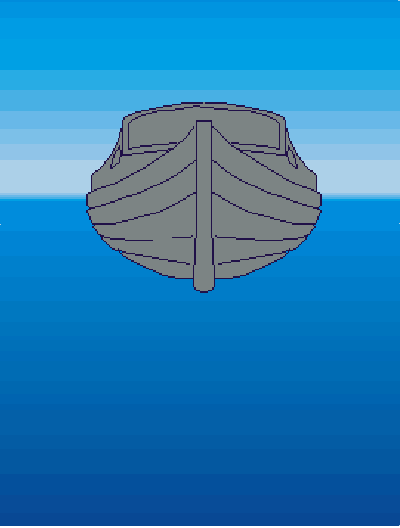 Archimedes’ Principle
Object immersed in fluid is buoyed up by  force equal to weight of fluid displaced by object
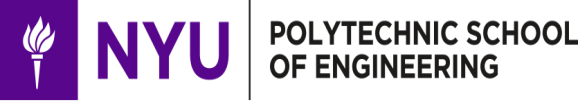 Hot Air Balloon Principles - Thermodynamics
Air pressure, volume, and temperature are related via Ideal Gas Law

Raising air temperature at constant volume (balloon envelope) causes air density within to drop
Excess air will escape

Balloon weighs less than displaced air
Buoyant forces cause balloon to rise
Ideal Gas Law:
V =Volume
P = Pressure
n = # of Moles of Air
T = Absolute Temperature (Kelvin)
R = Gas Constant (0.0821 L atm/mol K)
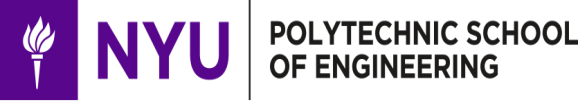 Components of Hot Air Balloon
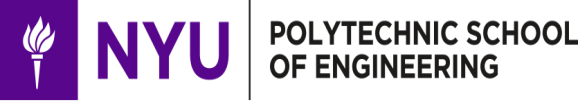 Problem Statement
Design/construct balloon
Maximize payload (paperclips)
Maximize flight time
Minimize cost

Materials must be “purchased”
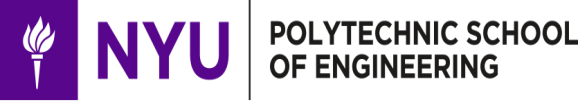 Competition Rules
Add paperclip payload to finished design
TA positions balloon above personal heater, releases when balloon temperature stabilizes
Time aloft and # of paperclips recorded by TA
TA times flight duration with a stopwatch/timer
Balloon must rise from release point & fly for at least 1 second
Competition ratio used to judge design
Team with highest ratio wins
3 trials maximum: design changes permitted (cumulative cost)
Note: Payload is equal to # of paperclips
Balloon Ratio:
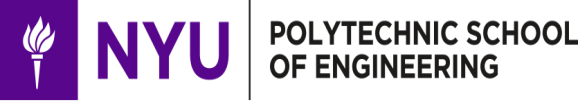 Materials
Glue stick

  Scissors

  Paper clips

  Personal heater
Tissue paper
8½ " x 11" paper
Drawing paper
Kevlar string
Plastic straws
Plastic tape
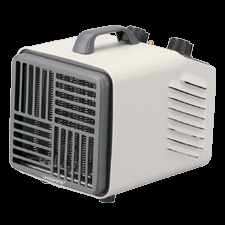 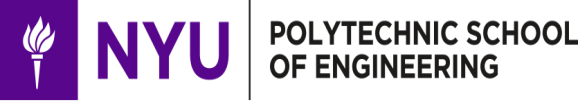 Material Price List
Tissue paper………………………..$0.10/sheet
8½" x 11" paper…………..……..$0.05/sheet
Drawing paper……………………..$0.10/sheet
Kevlar string..……………….……..$0.05/ft
Tape……………………………………$0.03/ft
Plastic straws……………………….$0.00
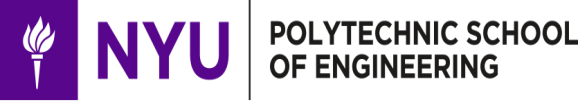 Procedure
Assess provided materials

Brainstorm possible designs

Sketch design on paper
Maximum allowable balloon size of 1m3 
Label properly
TAs must initial sketches
Major design revisions must also be initialed
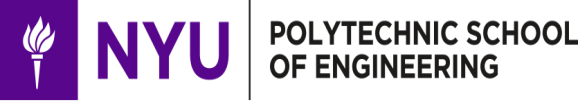 Procedure
Create price list detailing your design

Materials must be “purchased” from TA
Unused materials will not be refunded

Construct design based on initialed sketch 
Note design changes

Have TA photograph final flight configuration
Still shot or video
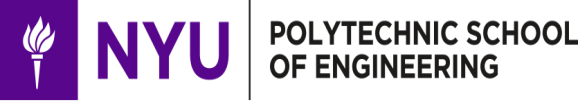 Assignment: Report
Individual Lab Report
Bonus for A, B, C, D/H, E, and G Sections
Required for HS Sections
Title Page
Discussion topics in the manual
Include original data with TA’s signature
Include class results and photo of balloon
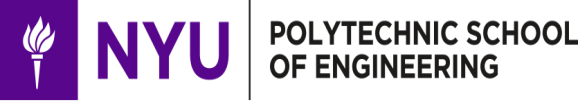 Assignment: Presentation
Team presentation
State rules of competition
Describe your design and its concepts
Include table of class results and photo/video of balloon
How could your current design be improved?
Refer to “Creating PowerPoint Presentations” found on EG website
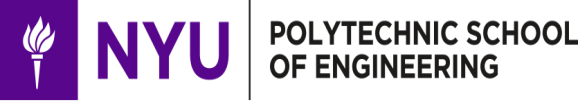 Closing
Have all original data signed by TA

Submit all work electronically

Return all unused materials to TA
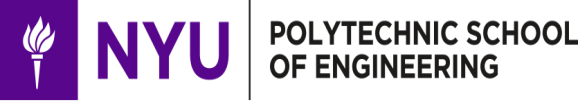 GOOD LUCK!
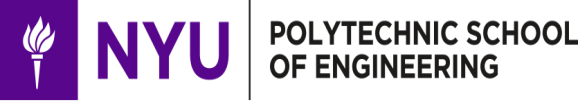